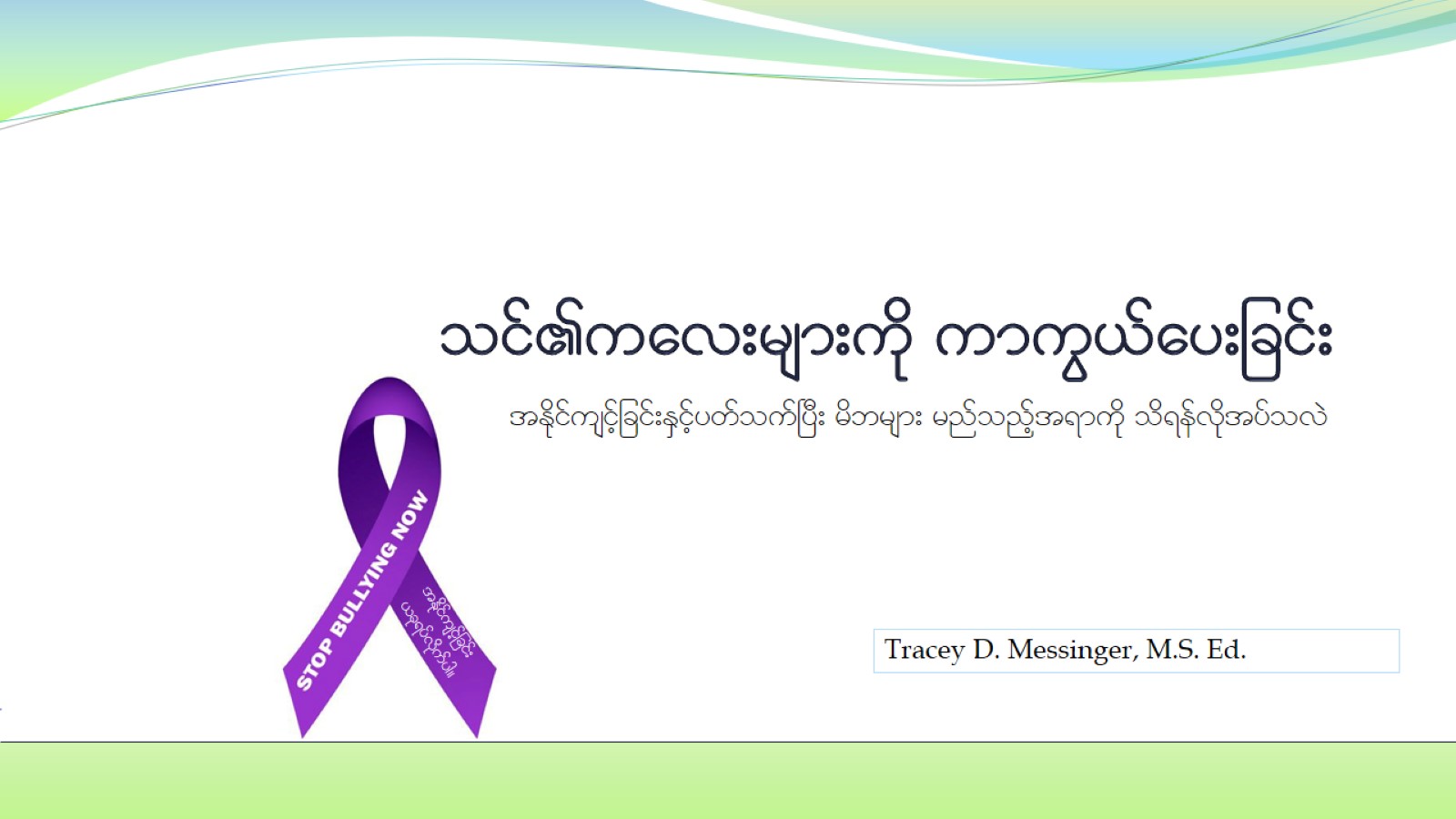 oif.uav;rsm;udk umuG,fay;jcif;
Cyberbullying
Burmese
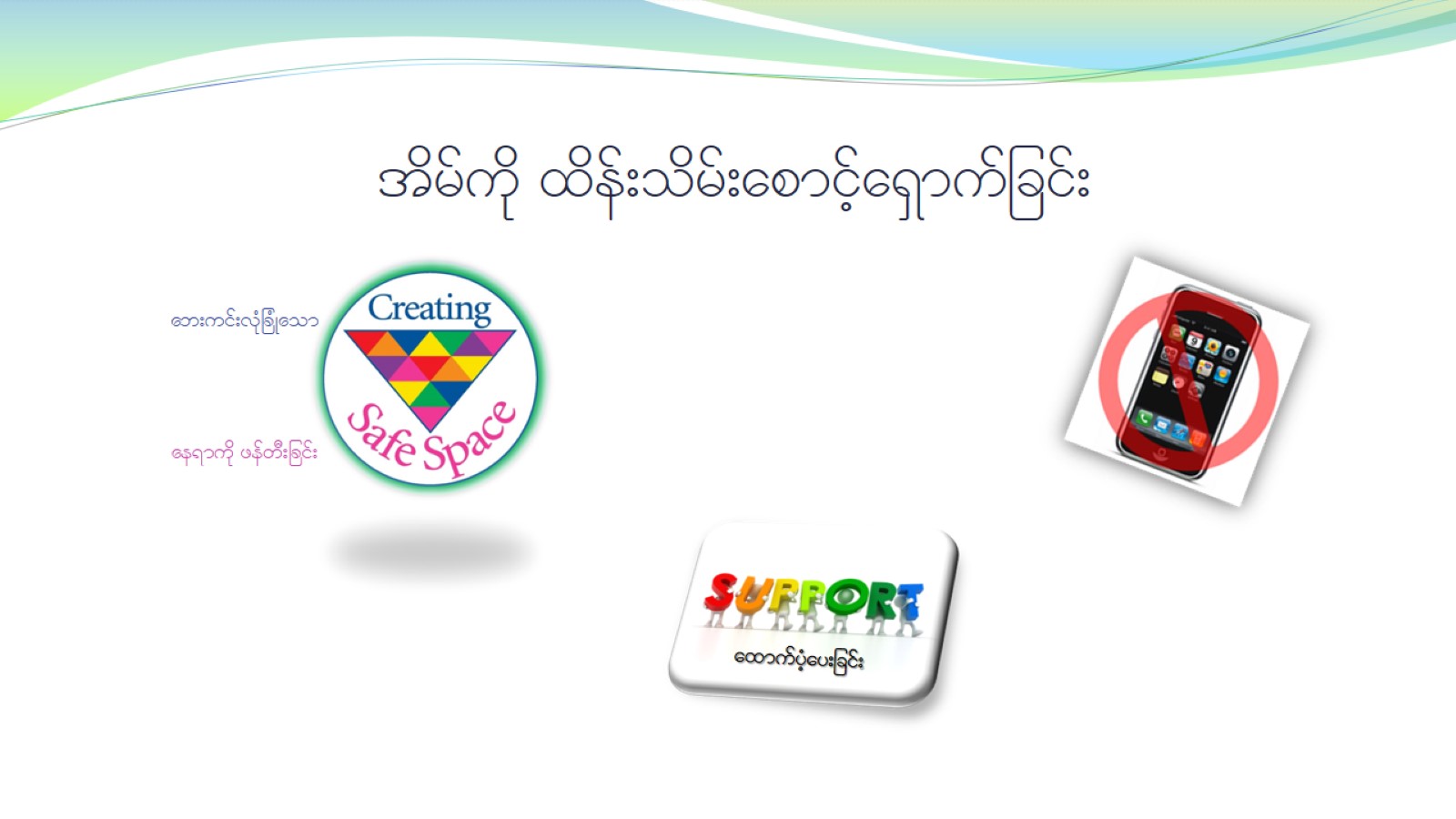 tdrfudk xdef;odrf;apmifha&Smufjcif;
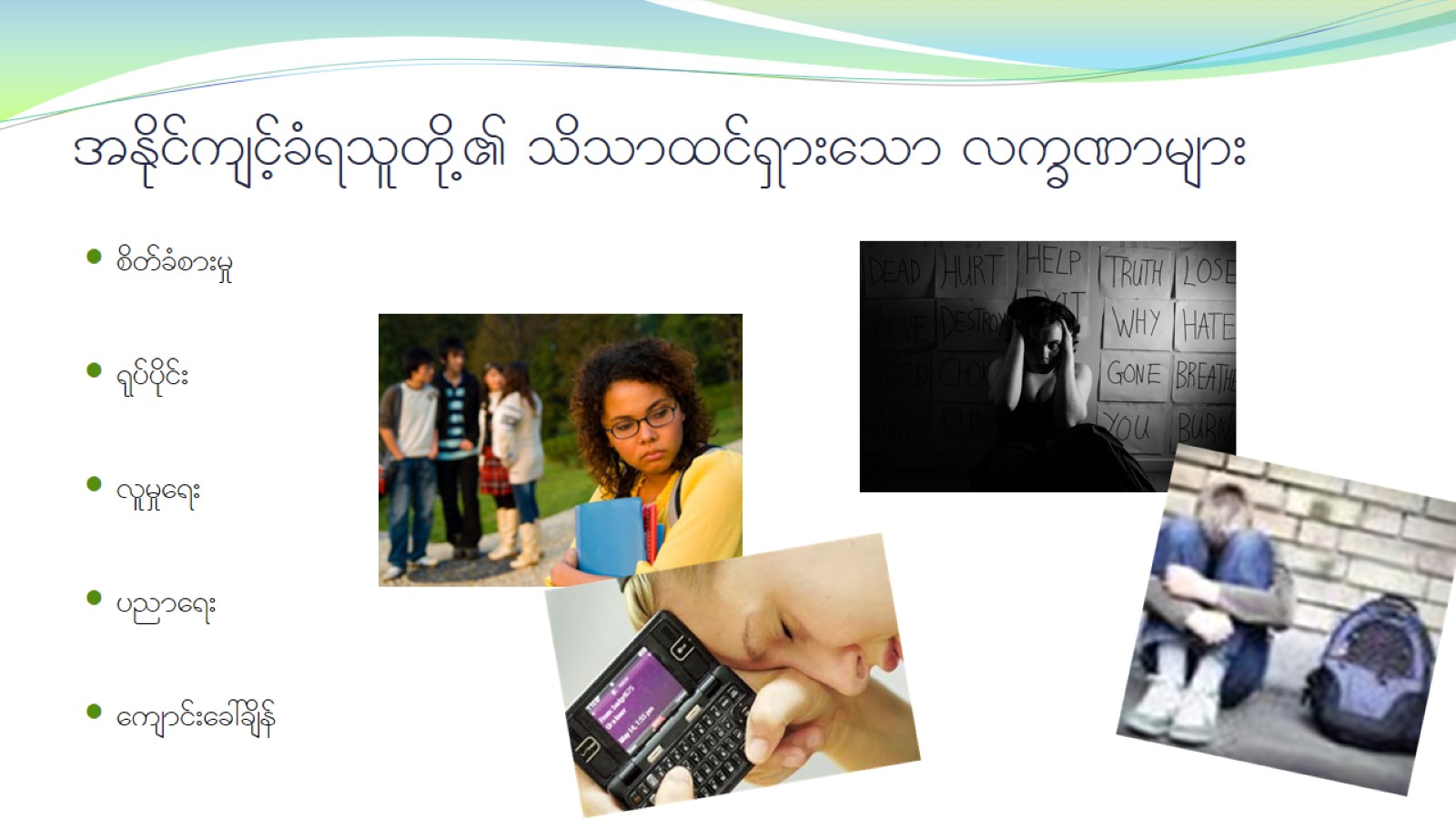 tEdkifusifhcH&olwdk@. odomxif&Sm;aom vuQ%mrsm;
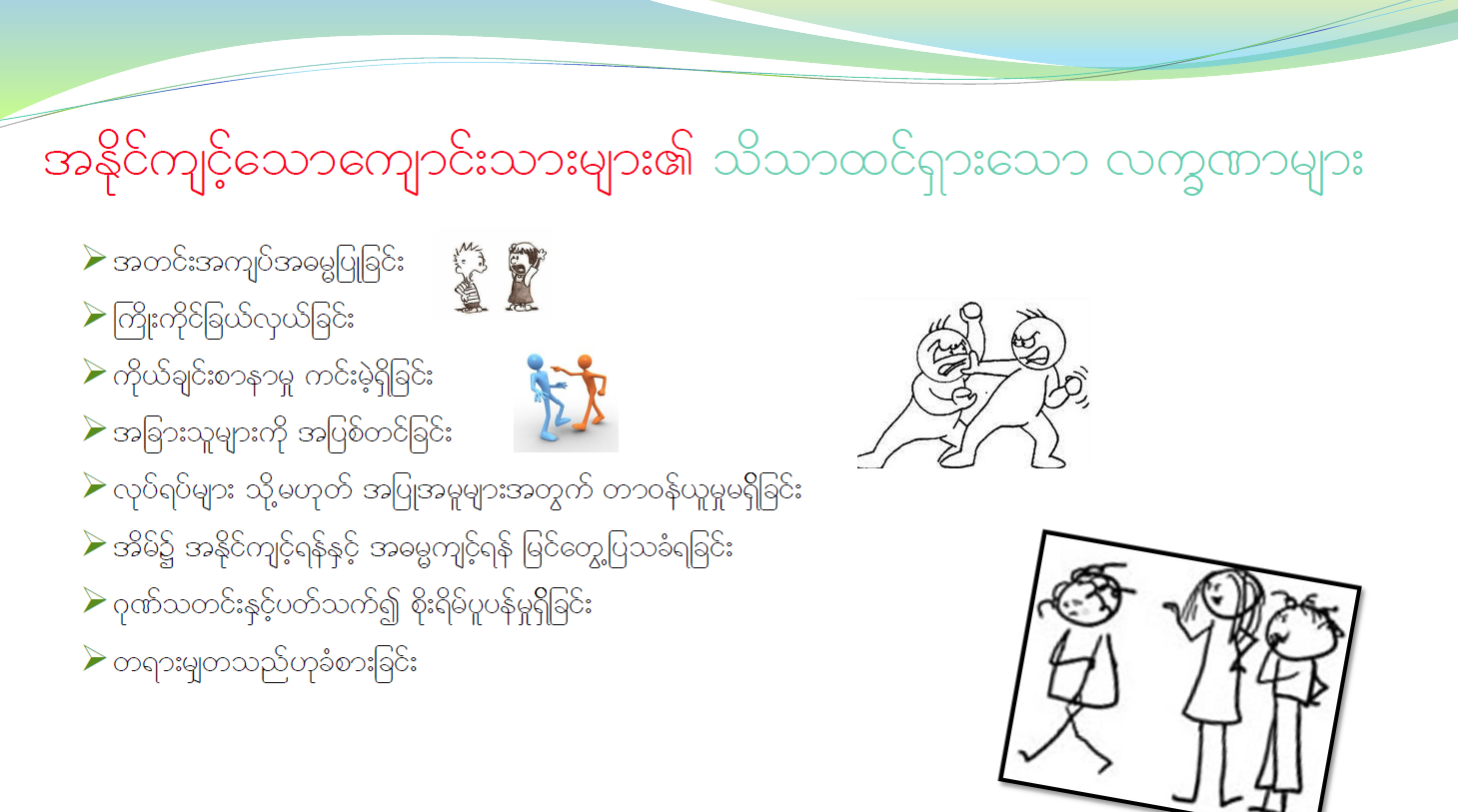 tEdkifusifhaomausmif;om;rsm;. odomxif&Sm;aom vuQ%mrsm;
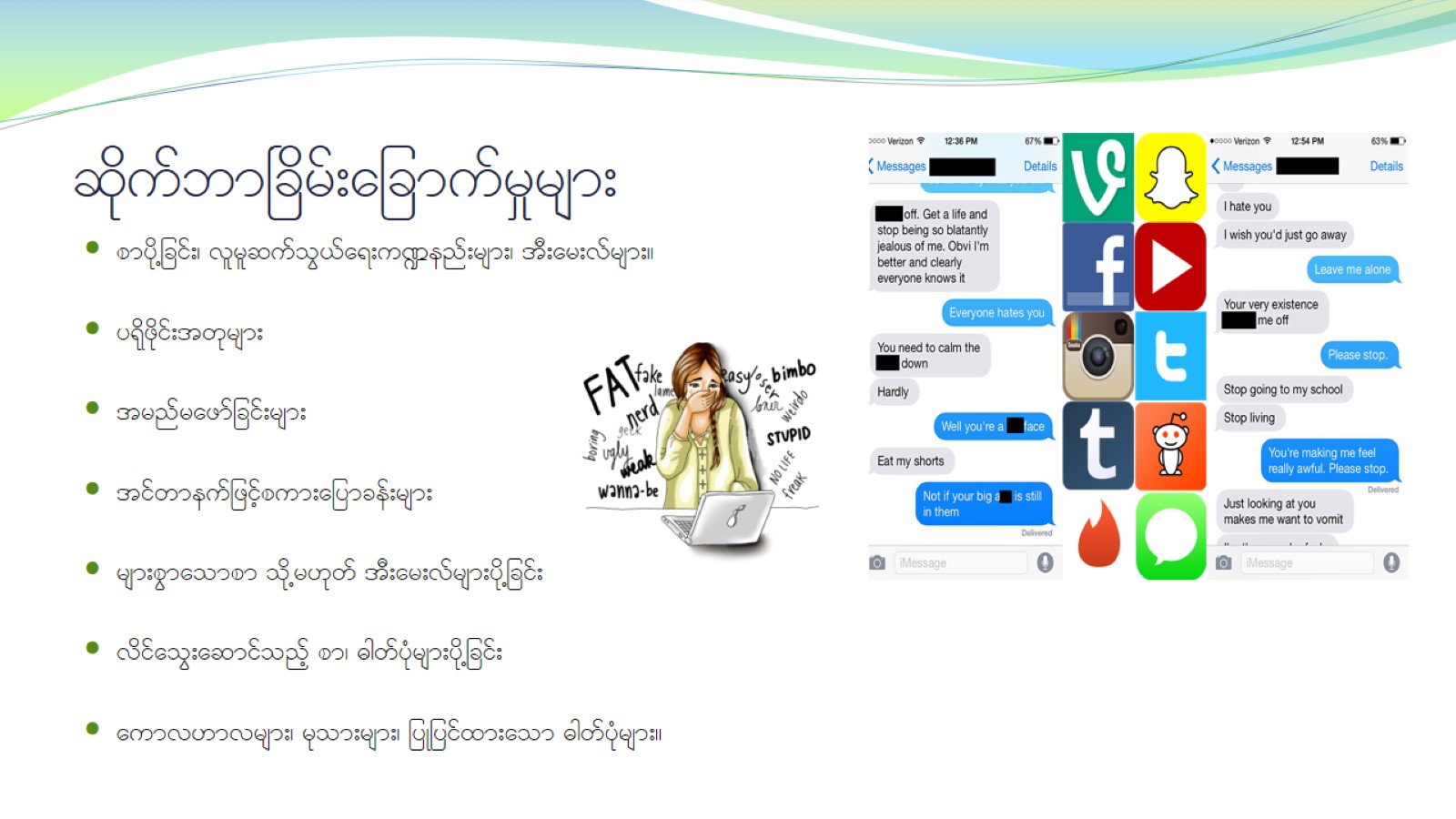 qdkufbm+cdrf;ajcmufr_rsm;
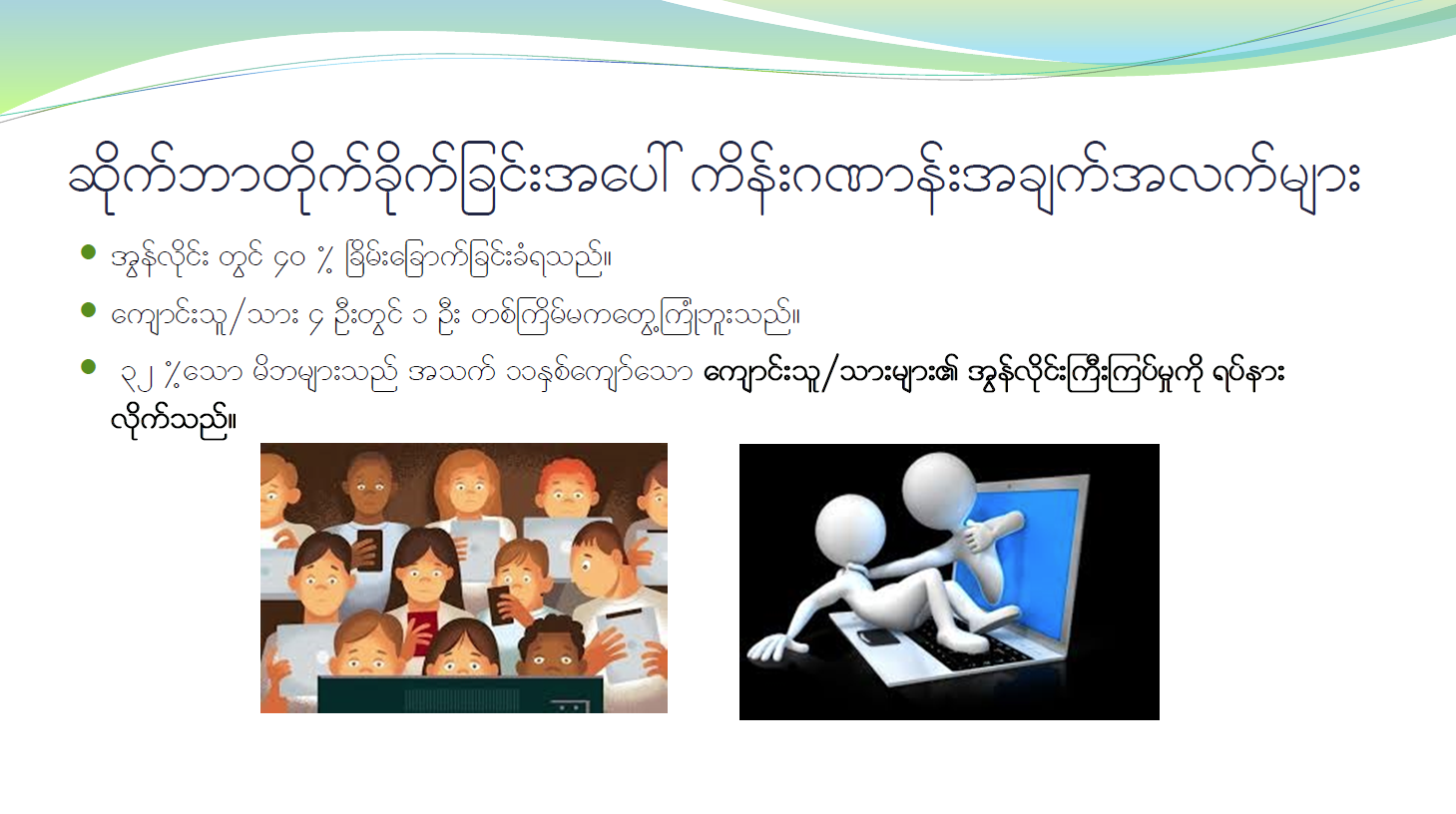 qdkufbmwdkufcdkufjcif;tay: udef;*%mef;tcsuftvufrsm;
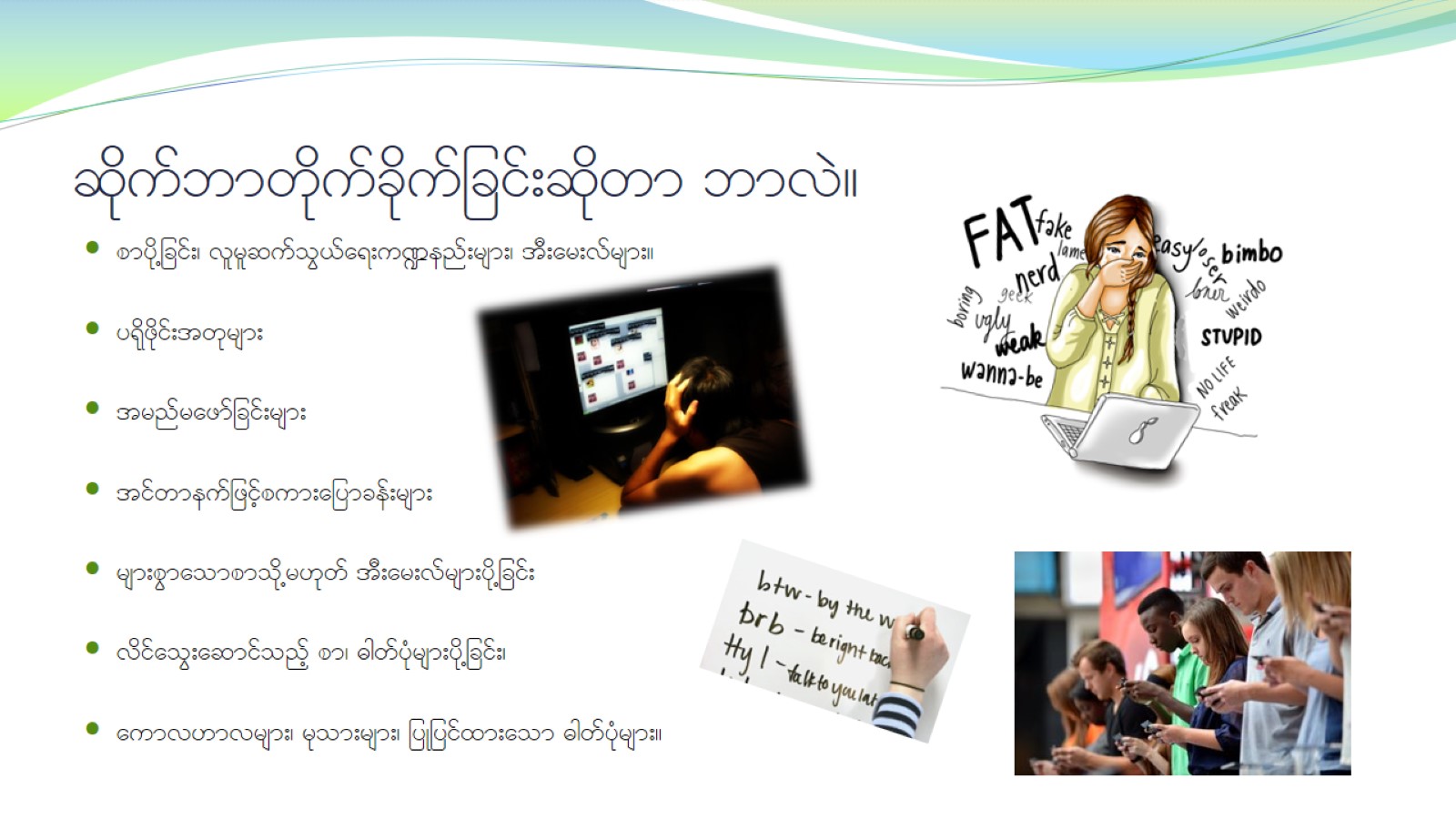 qdkufbmwdkufcdkufjcif;qdkwm bmvJ?
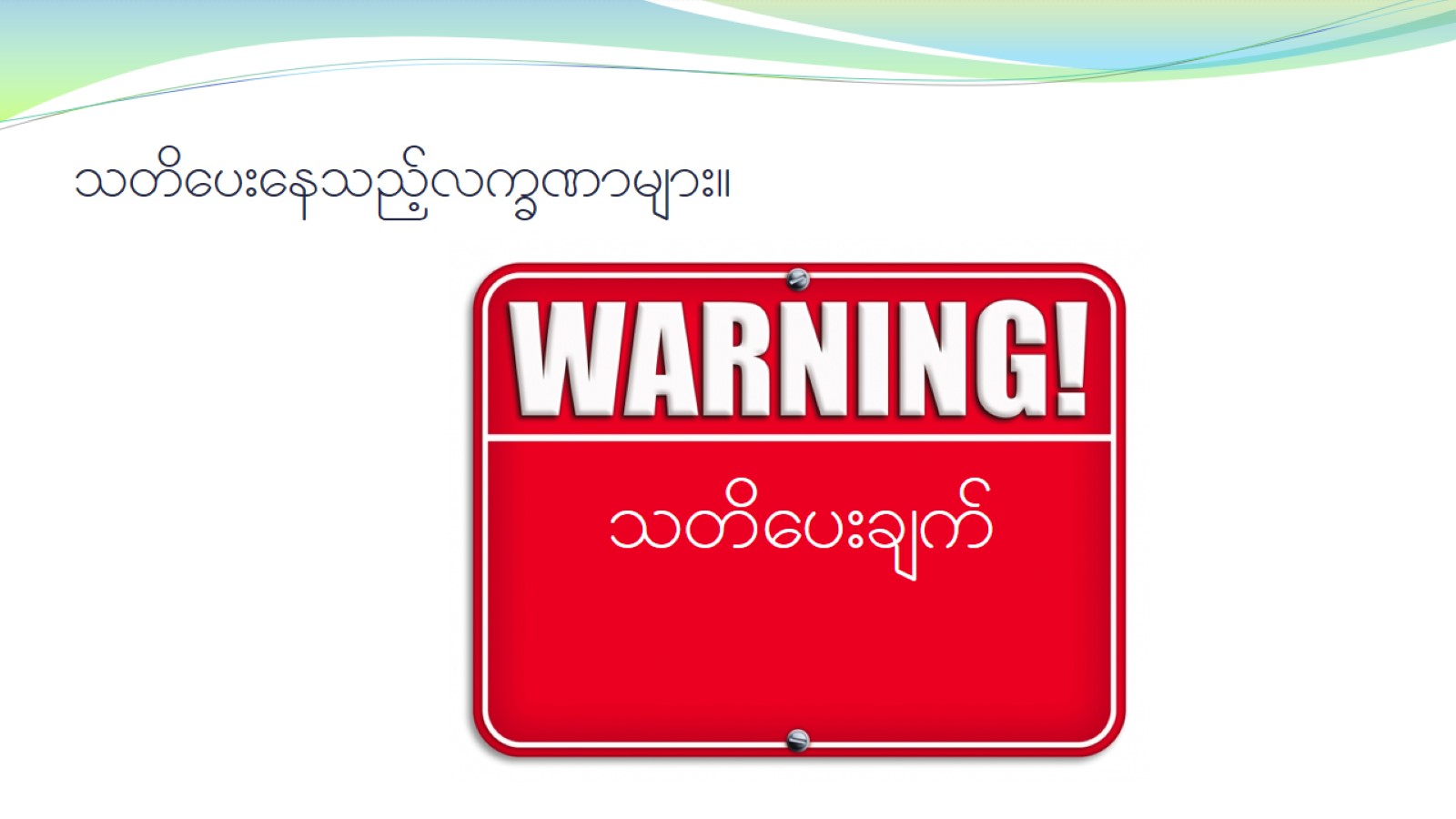 owday;aeonfhvuQ%mrsm;?
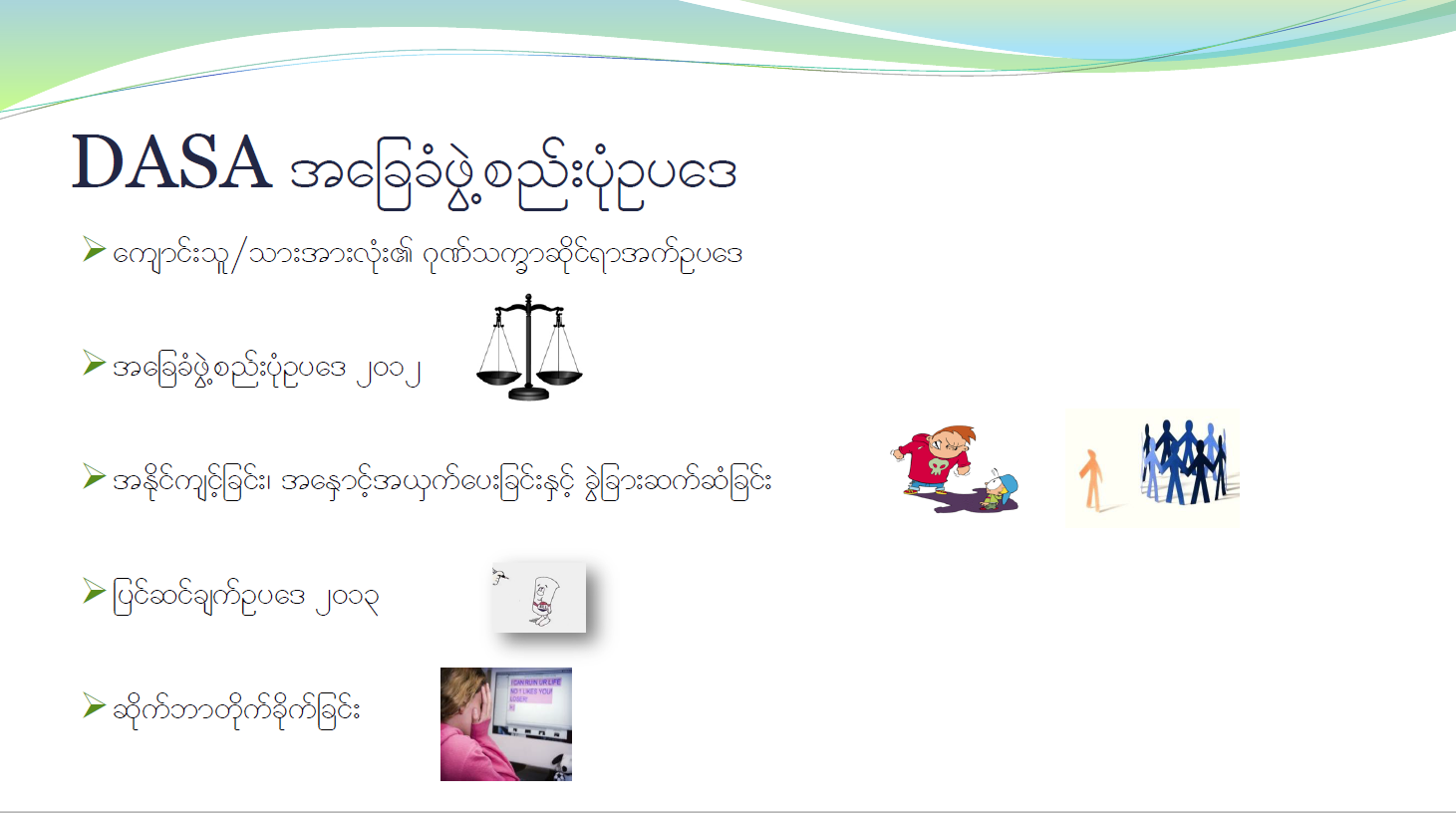 DASA tajccHzGJ@pnf;ykHOya'
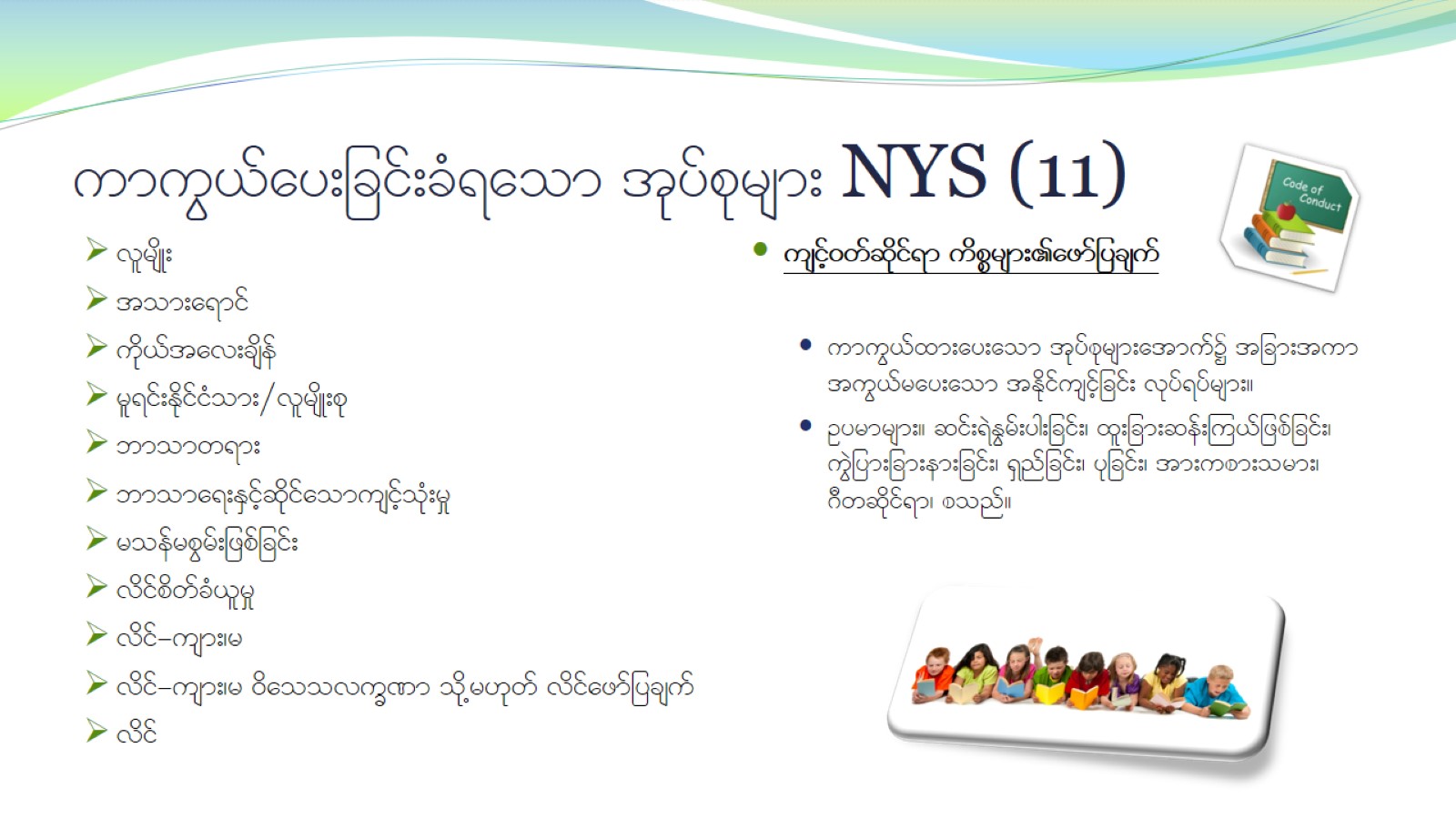 umuG,fay;jcif;cH&aom tkyfpkrsm; NYS (11)
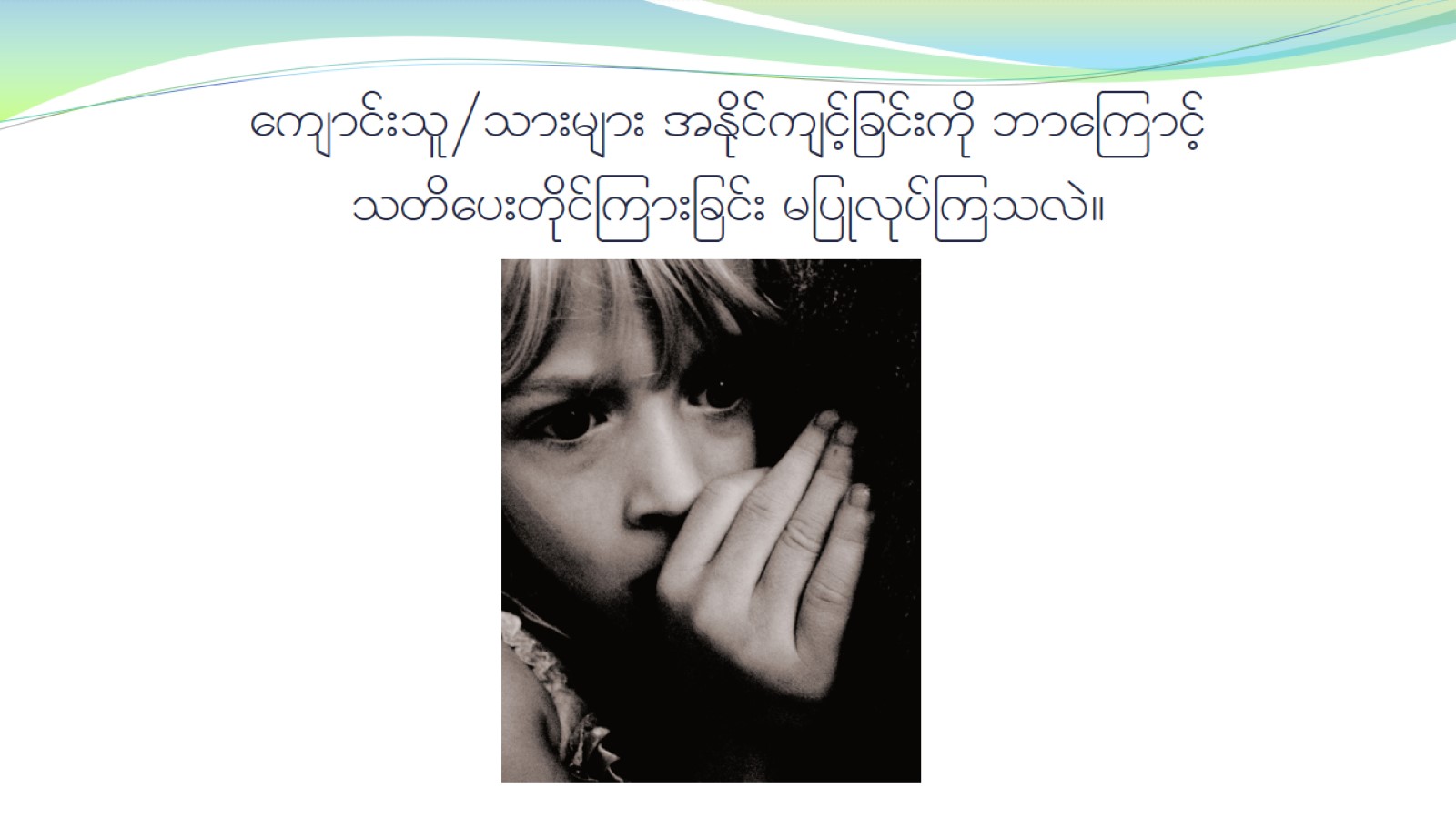 ausmif;ol§om;rsm; tEdkifusifhjcif;udk bma=umifh owday;wdkif=um;jcif; rjyKvkyf=uovJ?
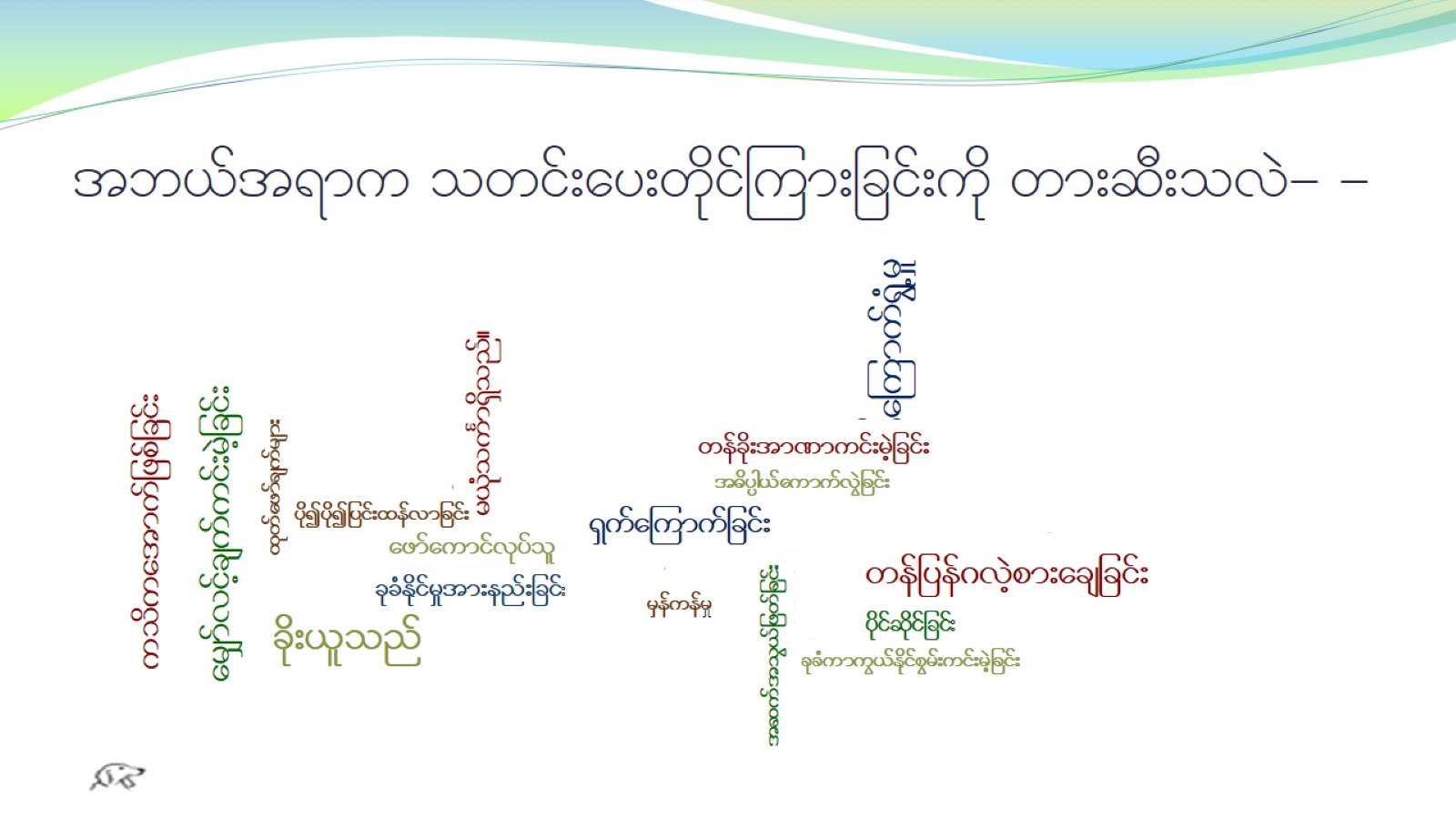 tb,ft&mu owif;ay;wdkif=um;jcif;udk wm;qD;ovJ- -
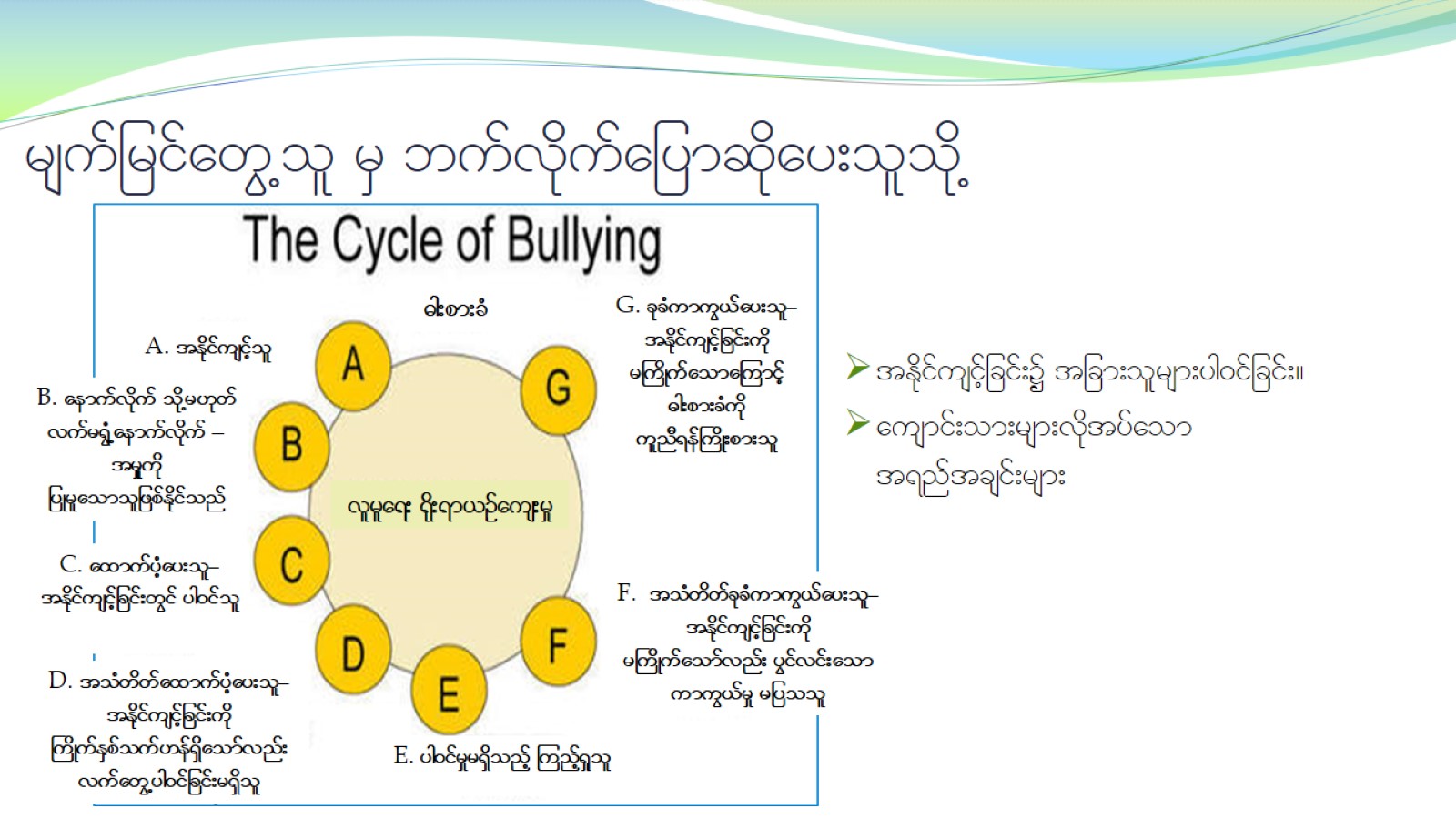 rsufjrifawG@ol rS bufvkdufajymqdkay;olodk@
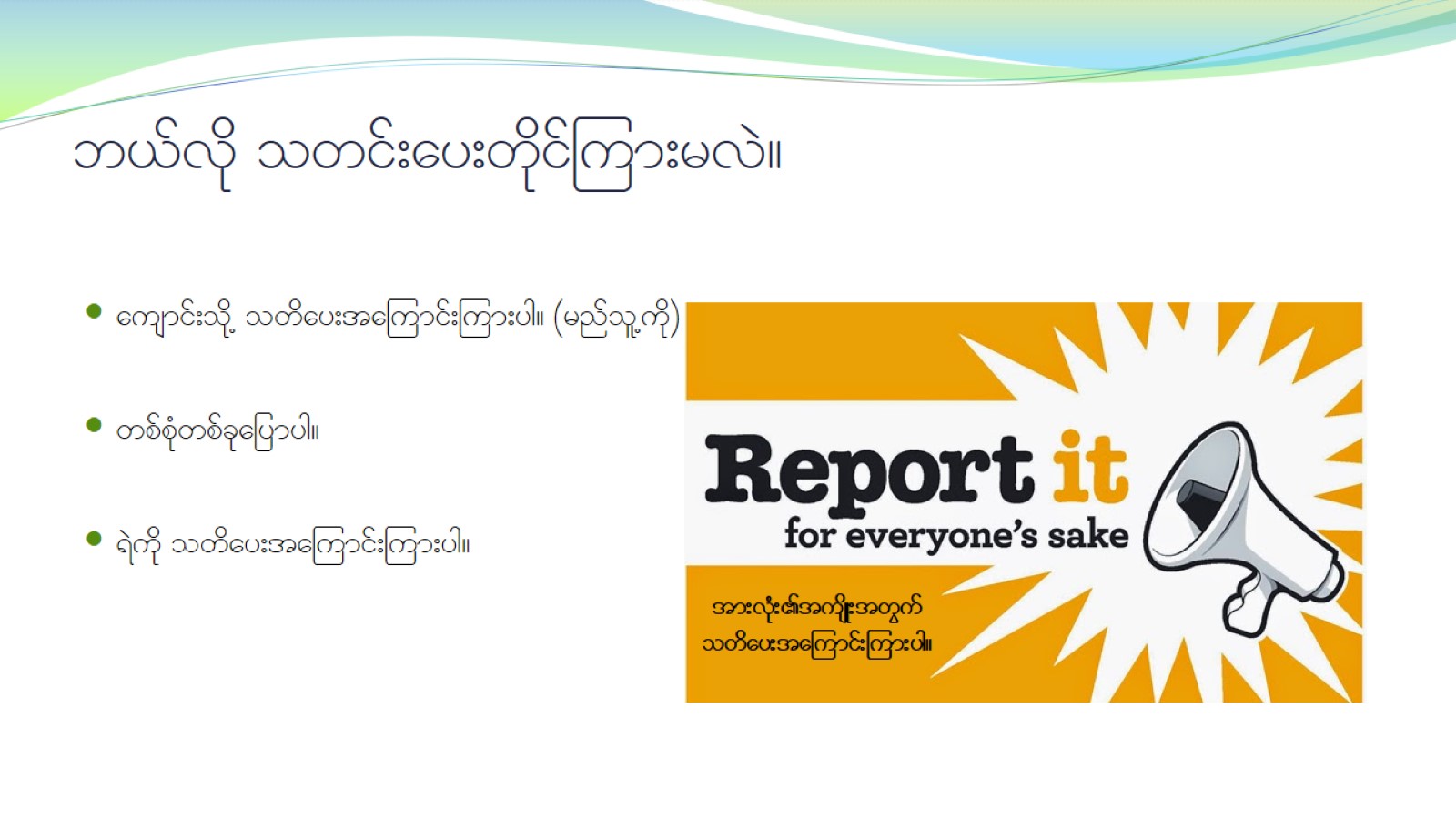 b,fvdk owif;ay;wdkiff=um;rvJ?
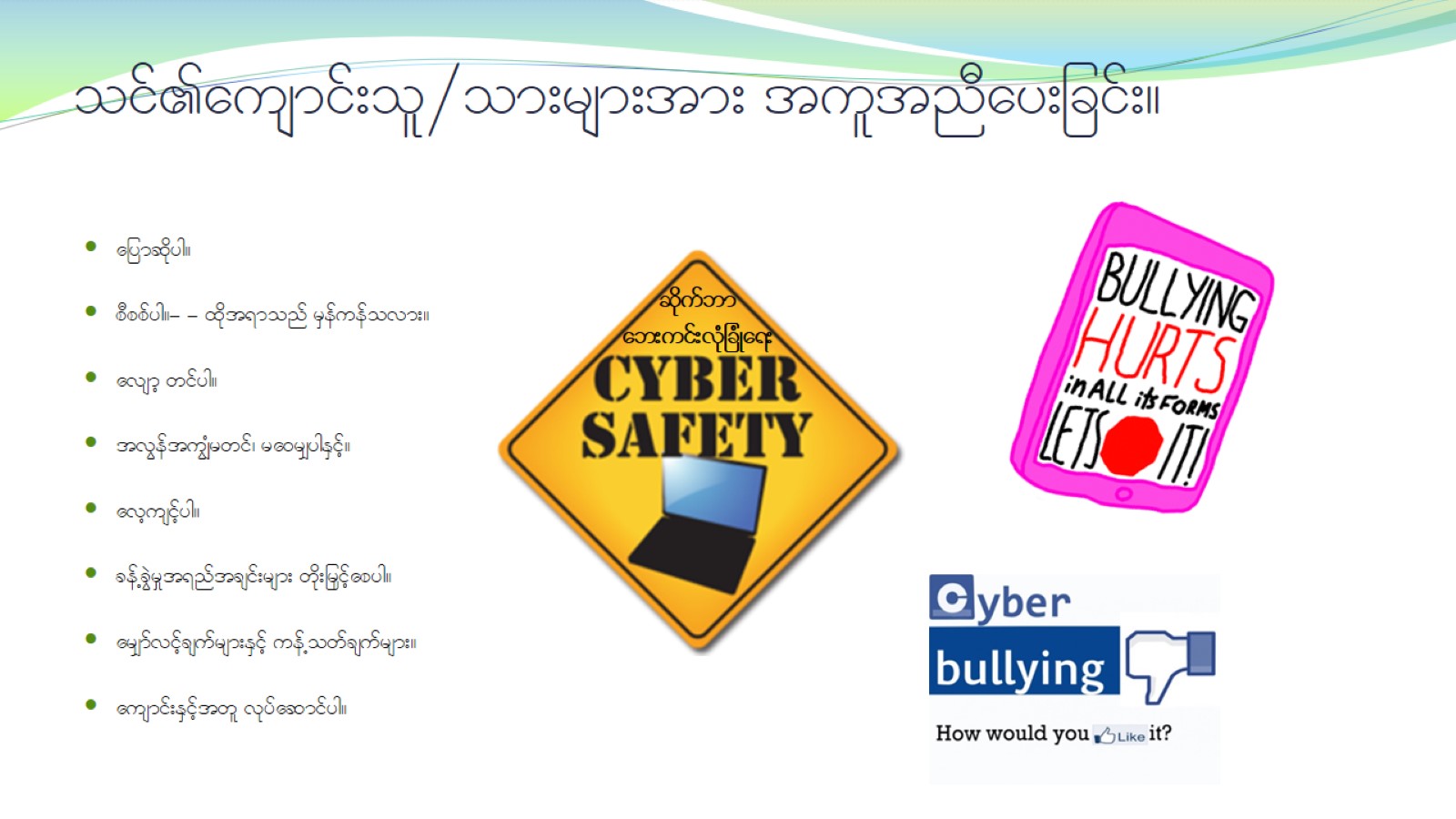 oif.ausmif;ol§om;rsm;tm; tultnDay;jcif;?
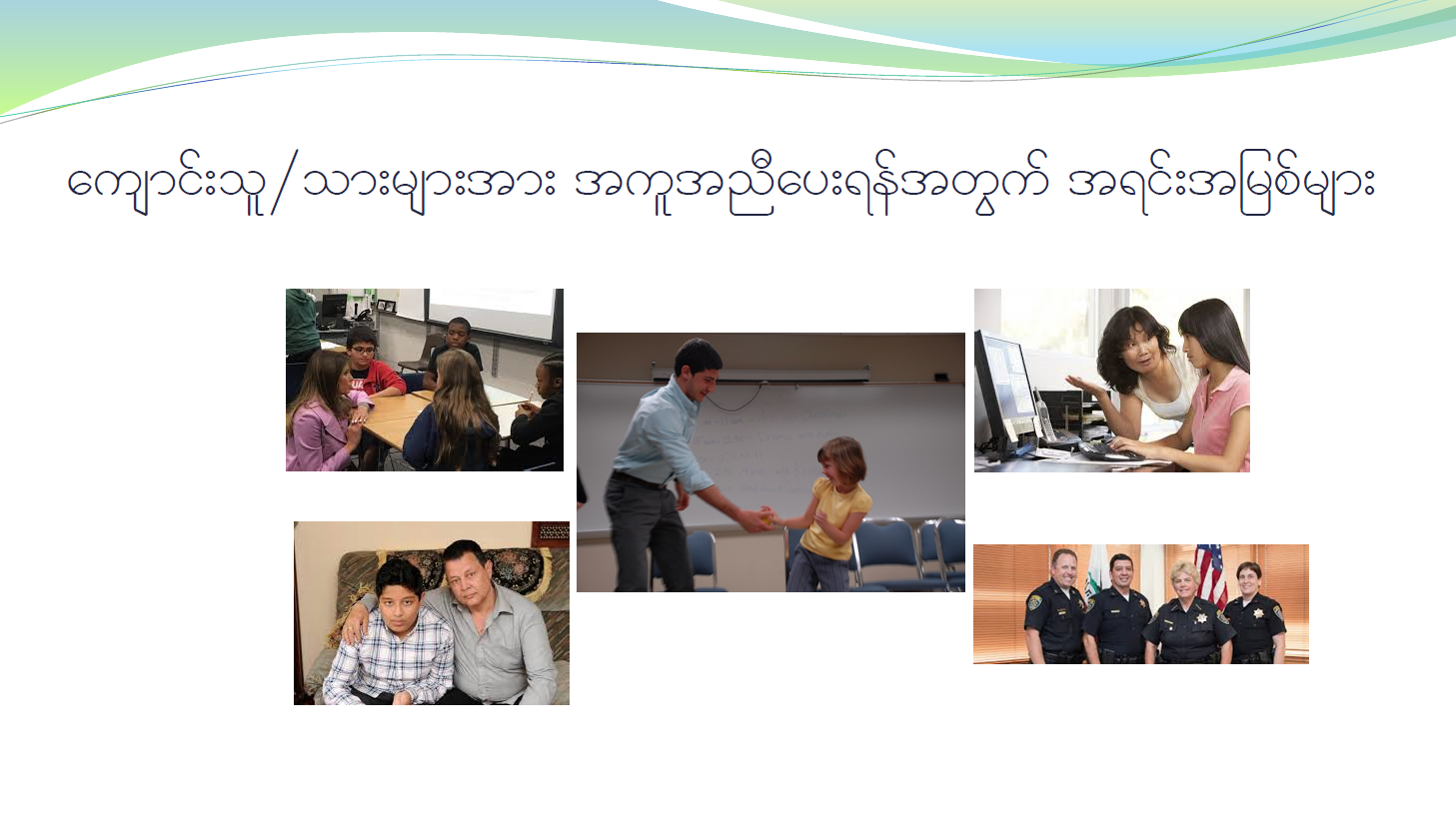 ausmif;ol§om;rsm;tm; tultnDay;&eftwGuf t&if;tjrpfrsm;
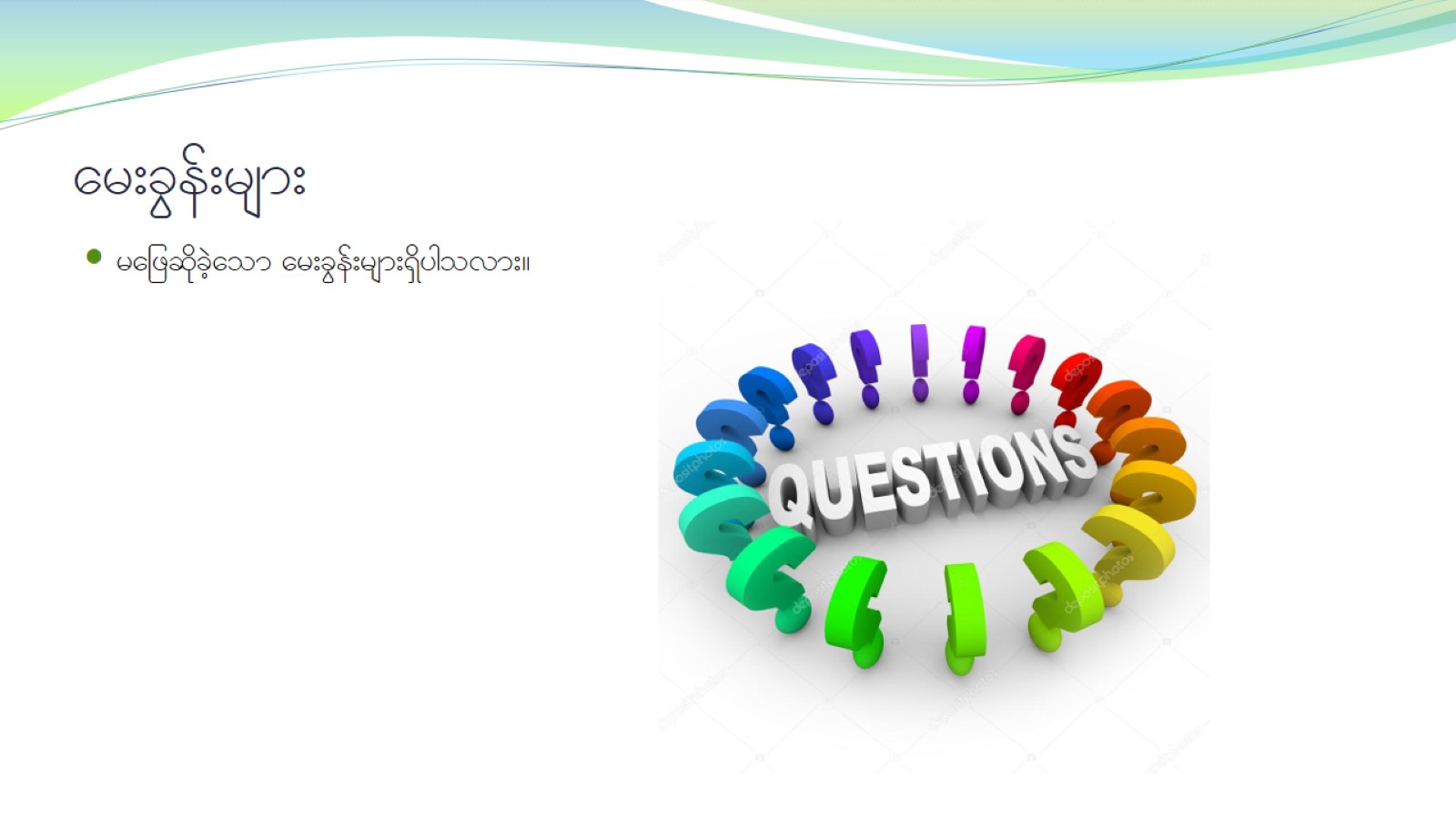 ar;cGef;rsm;
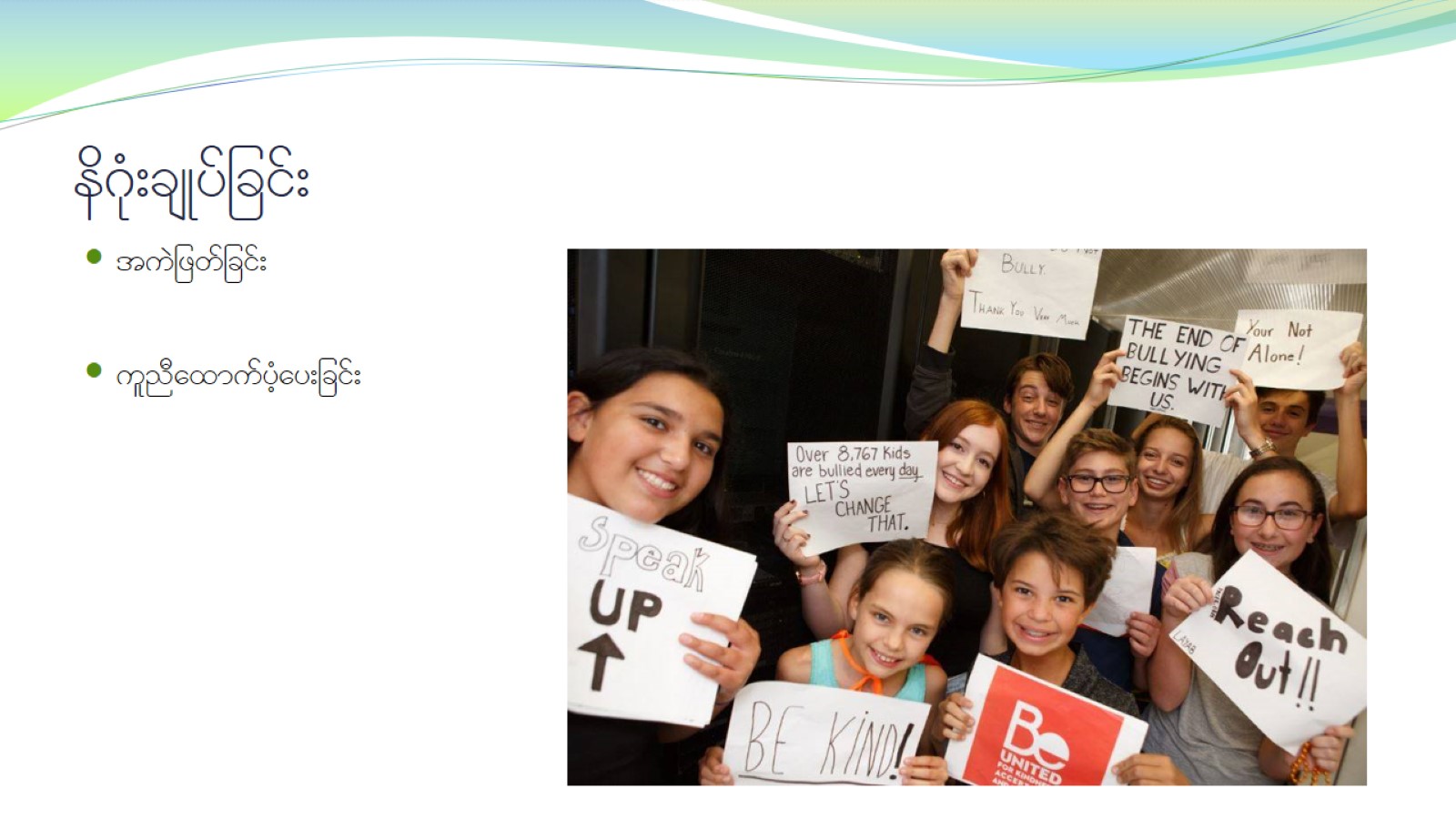 ed*kH;csKyfjcif;